Caroline
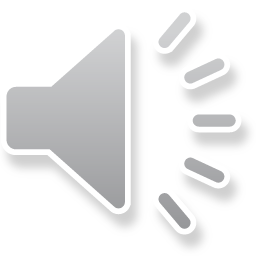